Crossing the Bridges Project

Schools, SACREs and Places of Worship
working together
to enhance Religious Education

Pan-Berkshire
2017
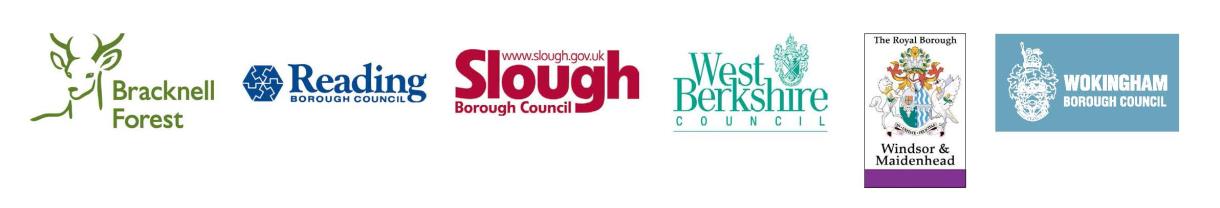 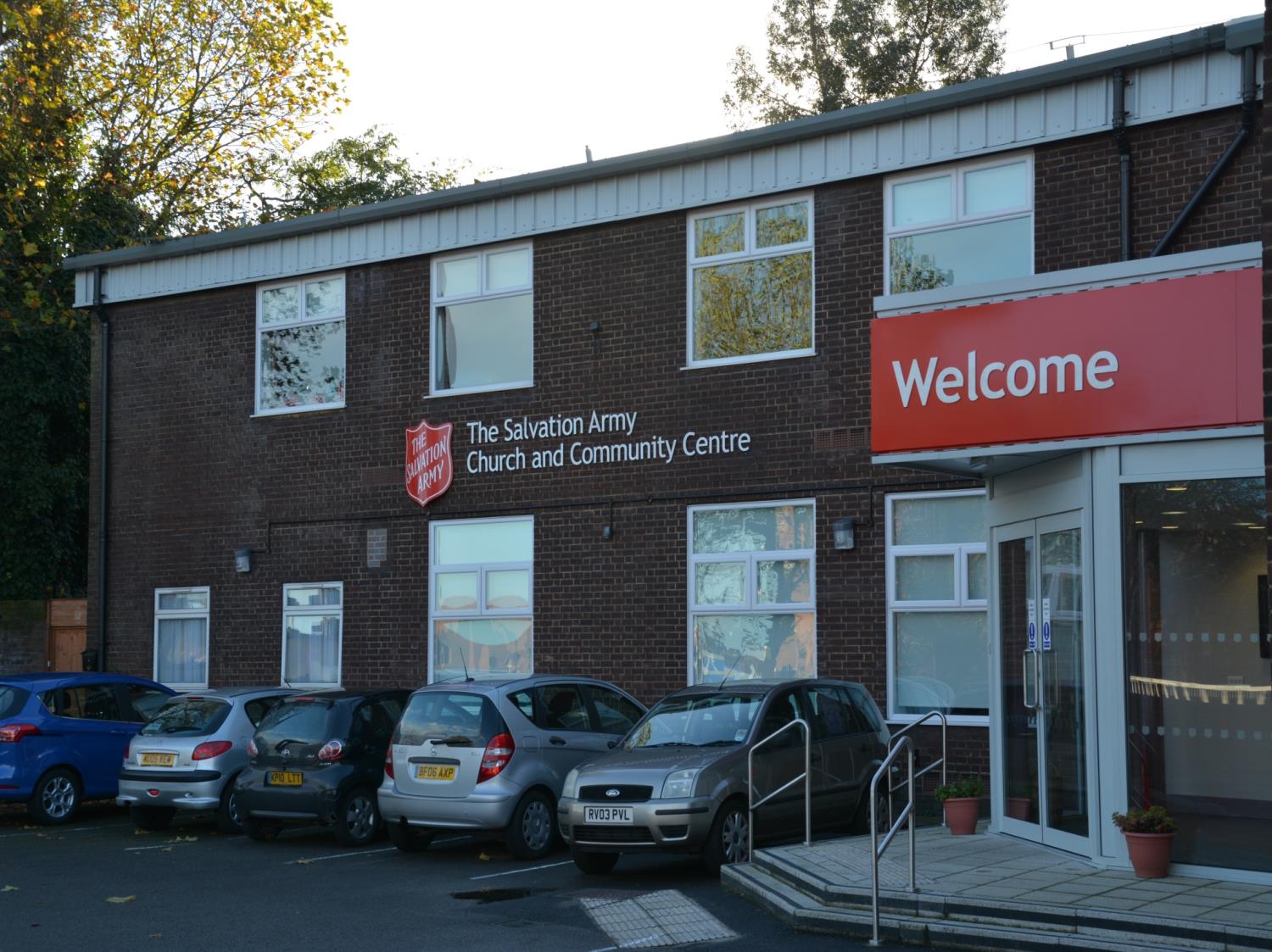 The Salvation Army in Reading
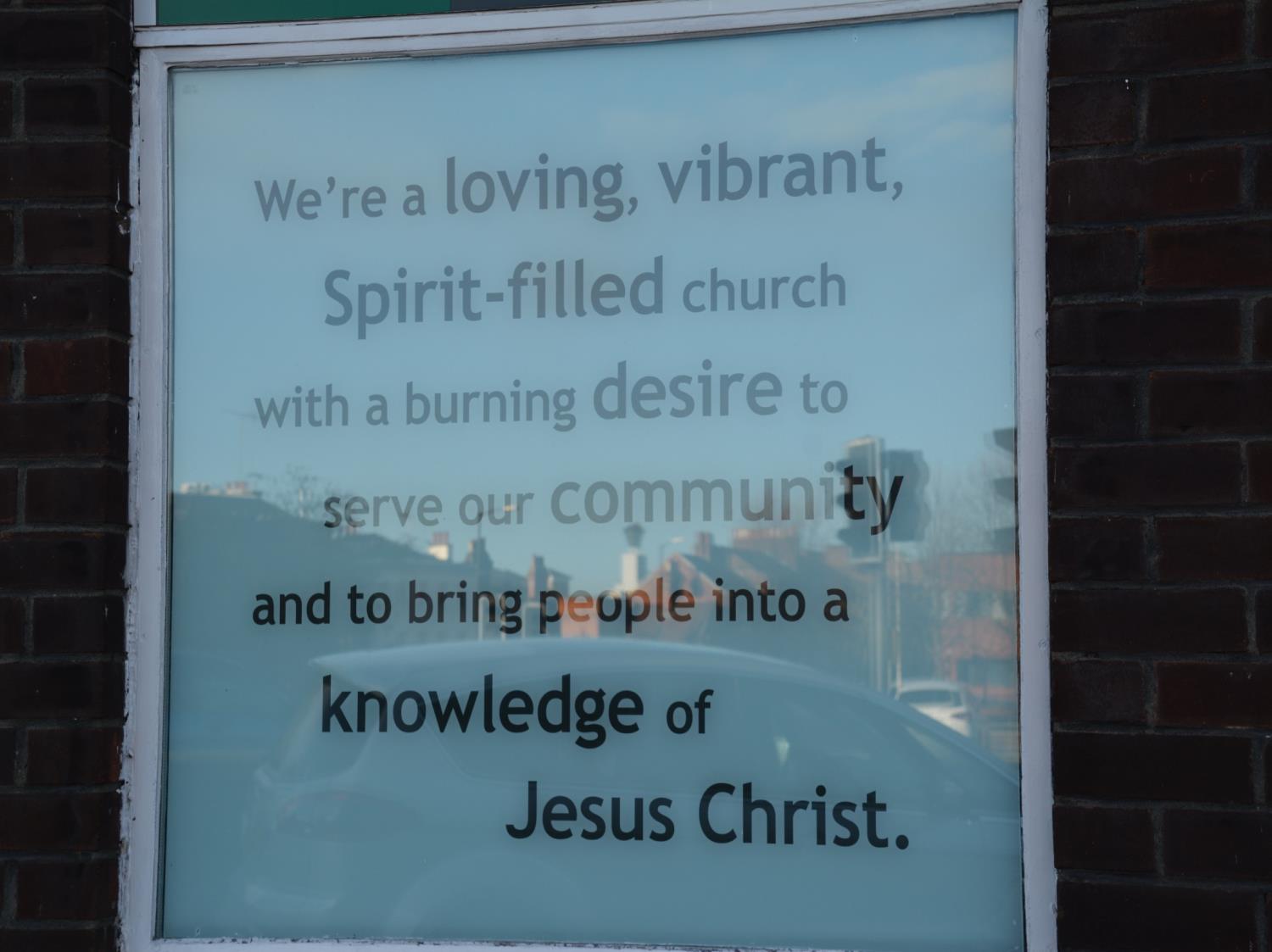 Outside the church is a key message
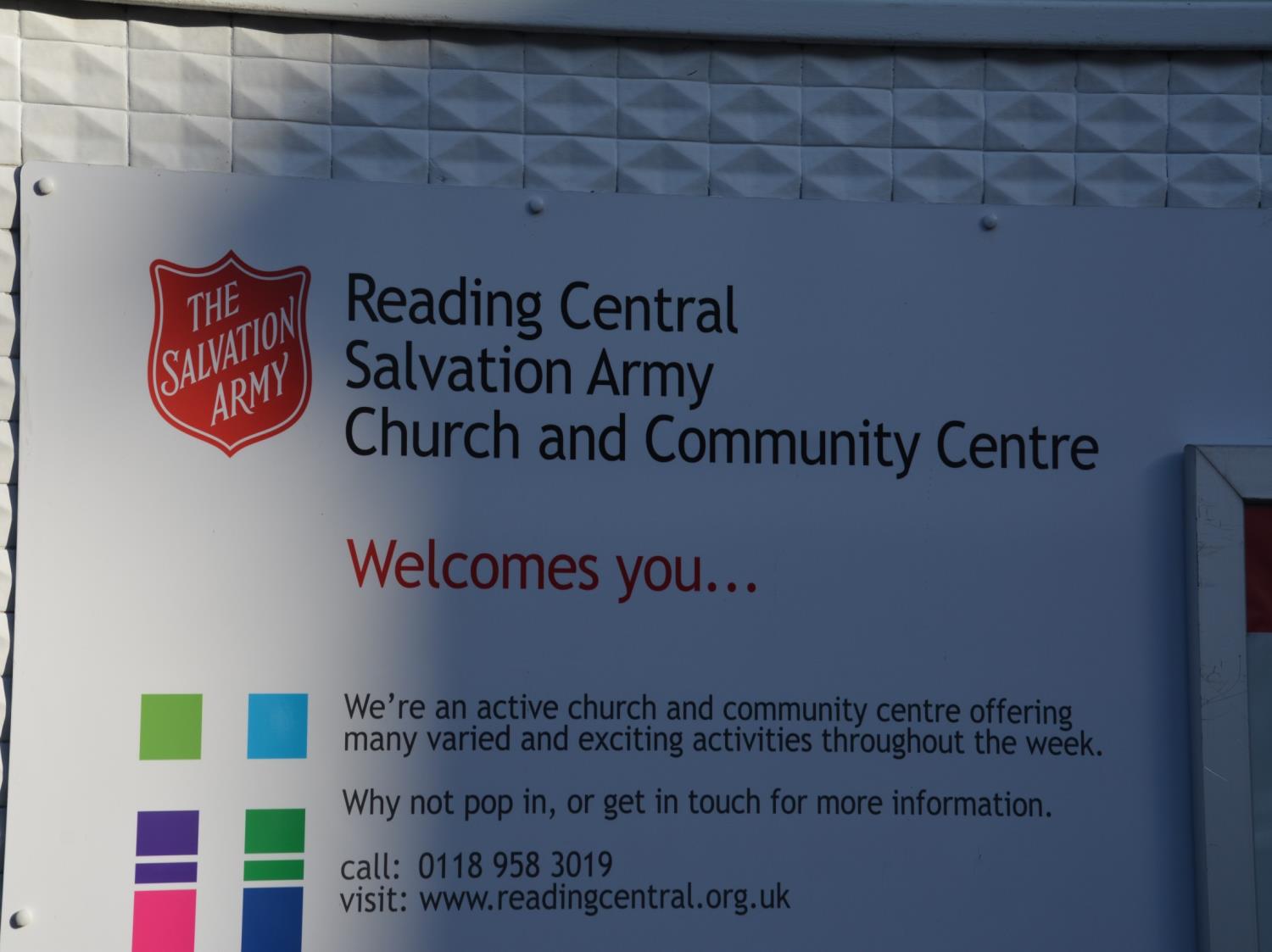 The Salvation Army centre is designed to help all areas of the community
The main hall is where the church services are held
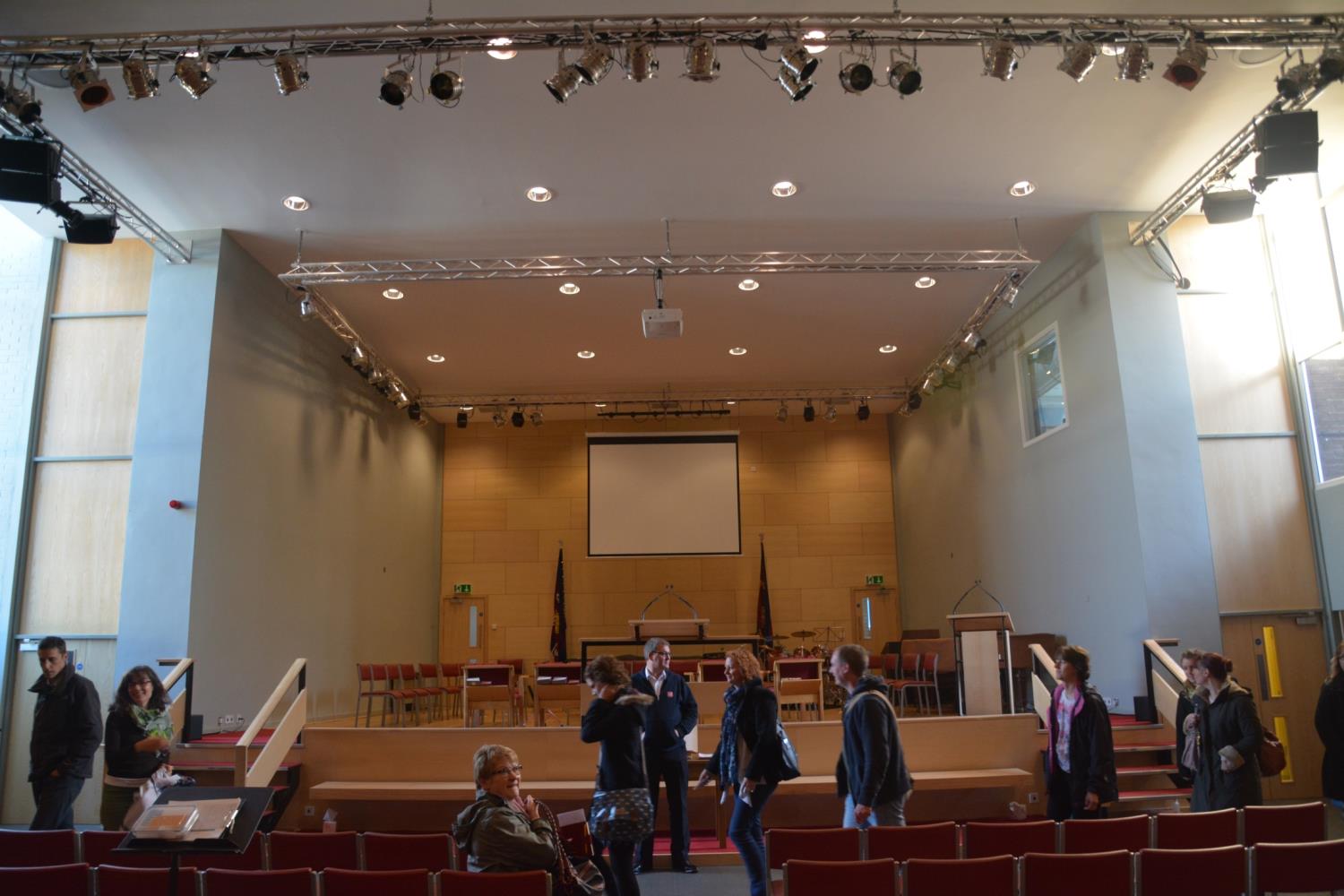 But it is also big enough to be used for community events like theatre and music
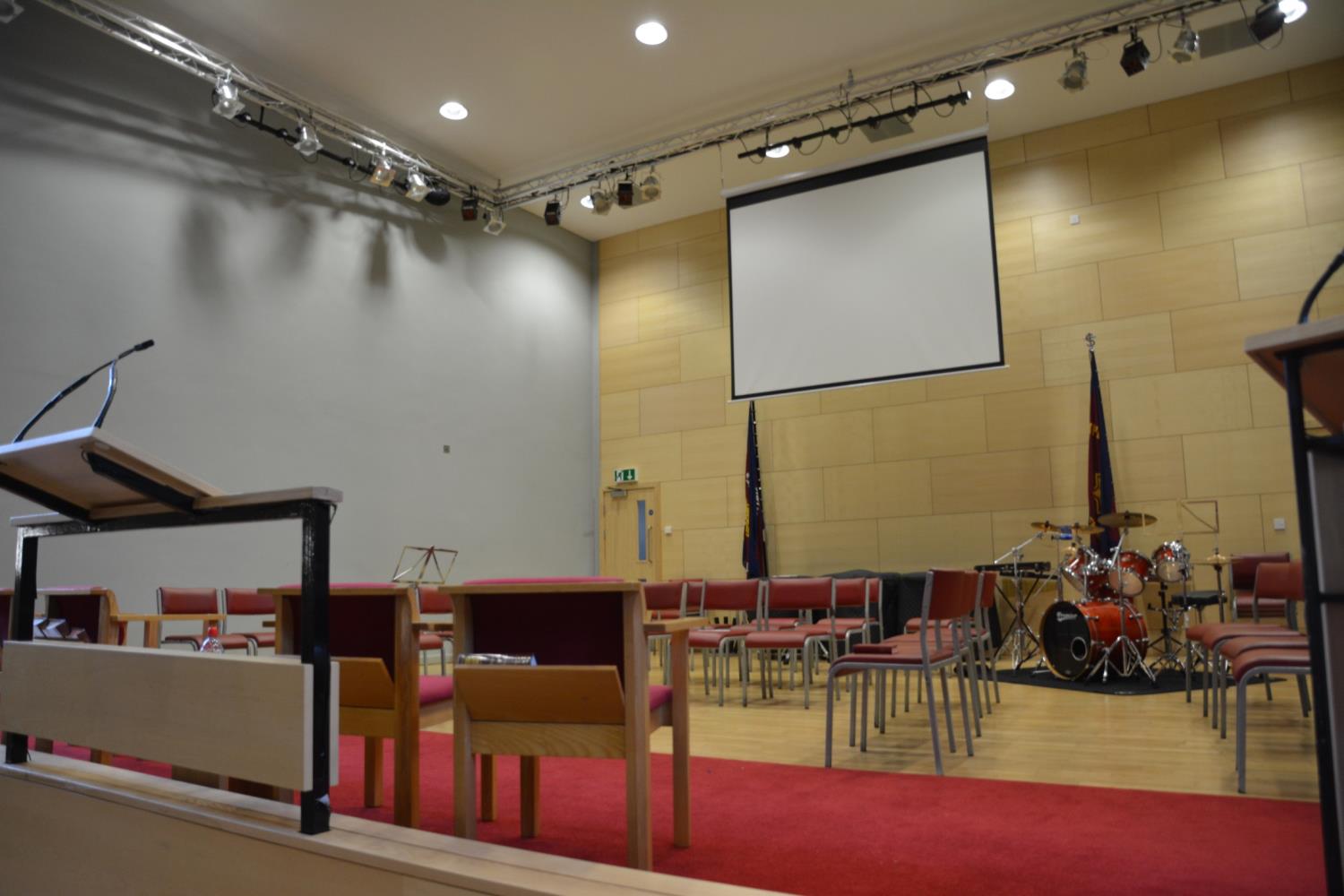 Music is an important part of the Salvation Army worship. 
The words are shown on a large screen for people to follow.
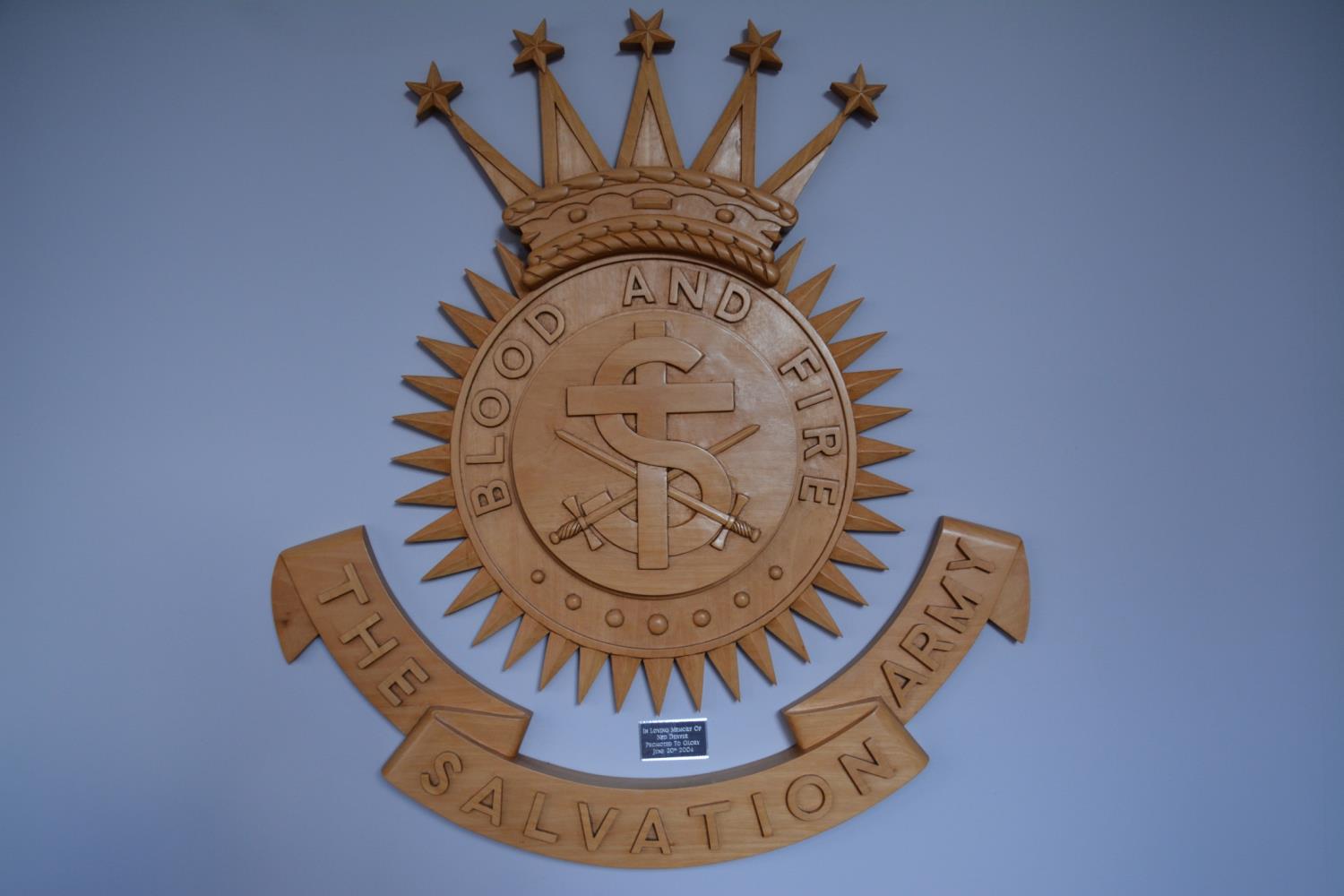 The Salvation Army has two main crests
In this crest you can see the cross of Jesus and two swords. The large S stands for Salvation
They are called the Salvation Army as they try to fight evil, this is why there are two swords.  They fight evil by doing good deeds in the community not by using violence!
This is the other crest – it shows a shield. 
It is on the outside of the building
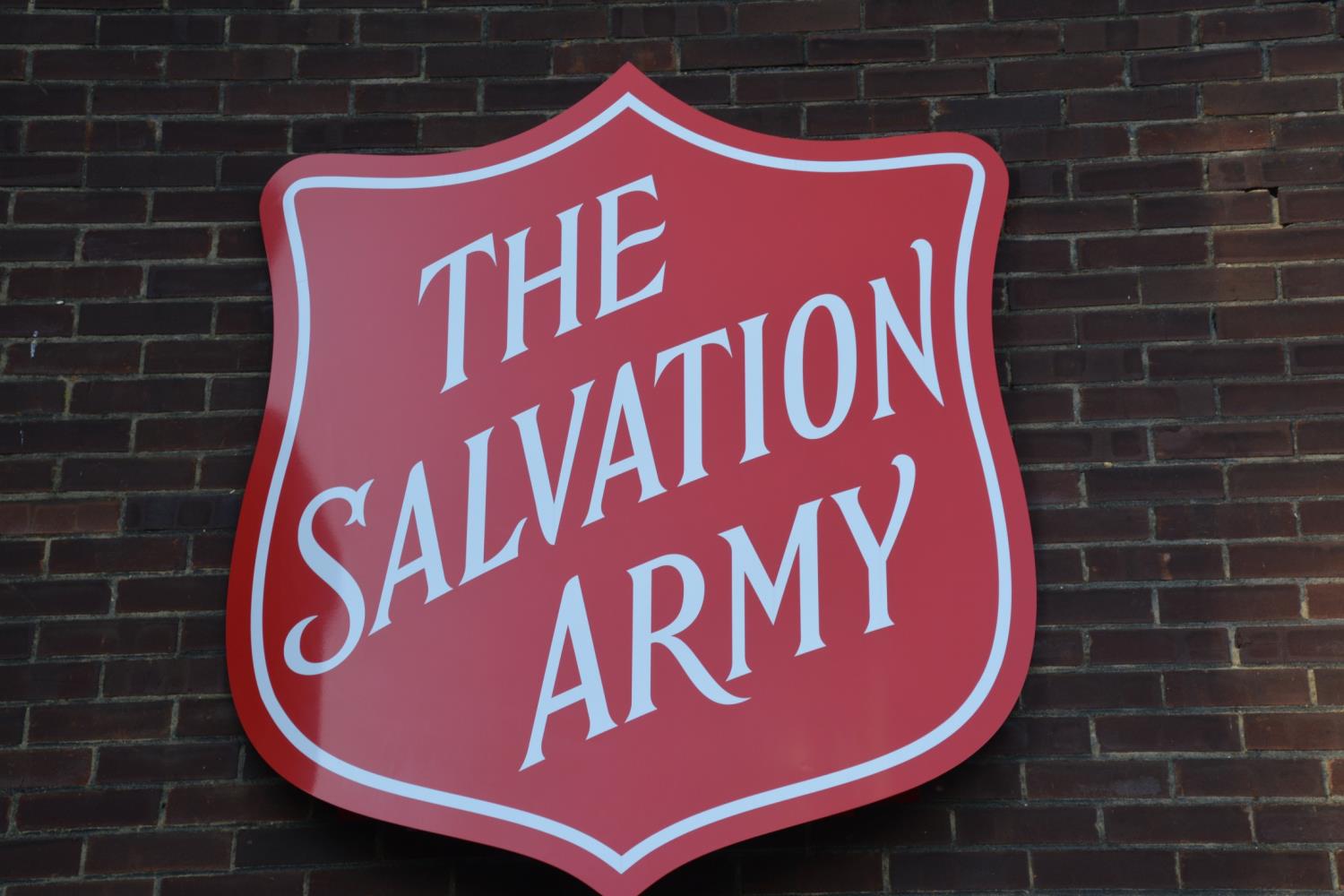 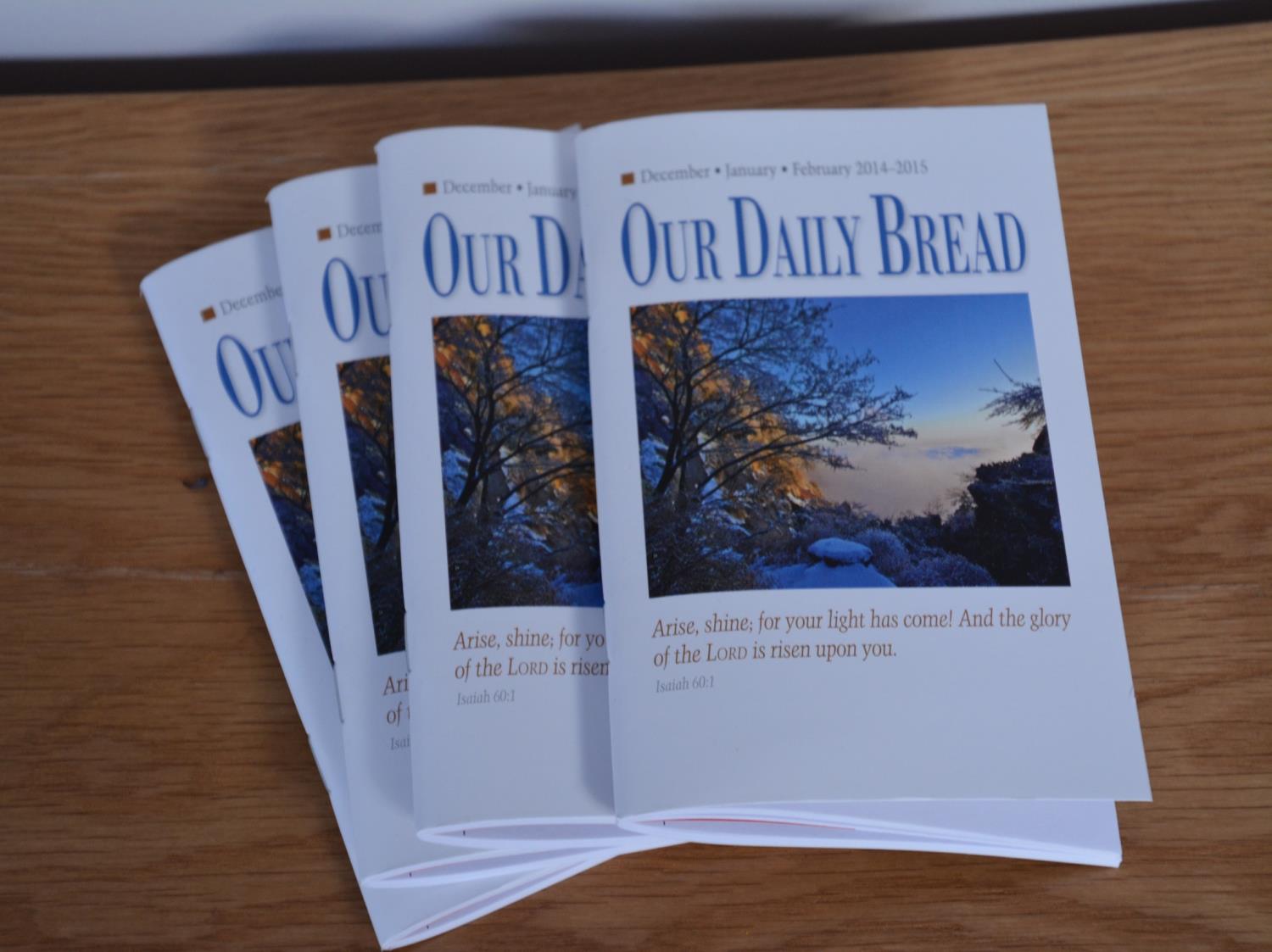 There are booklets explaining events and services
The words reflect beliefs and values of people worshipping here
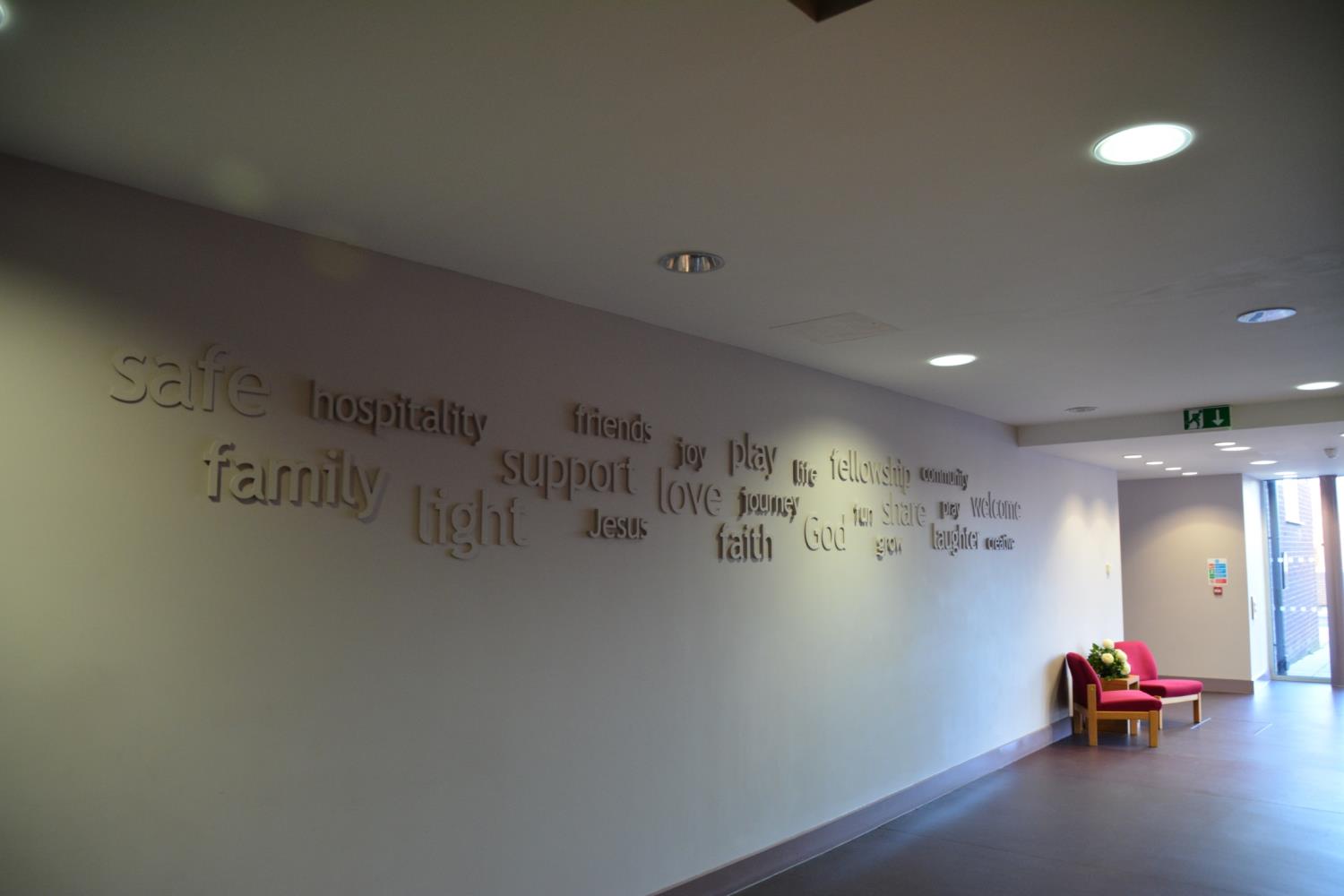 These words are now displayed as you enter the building
These words show what the Salvation Army is all about
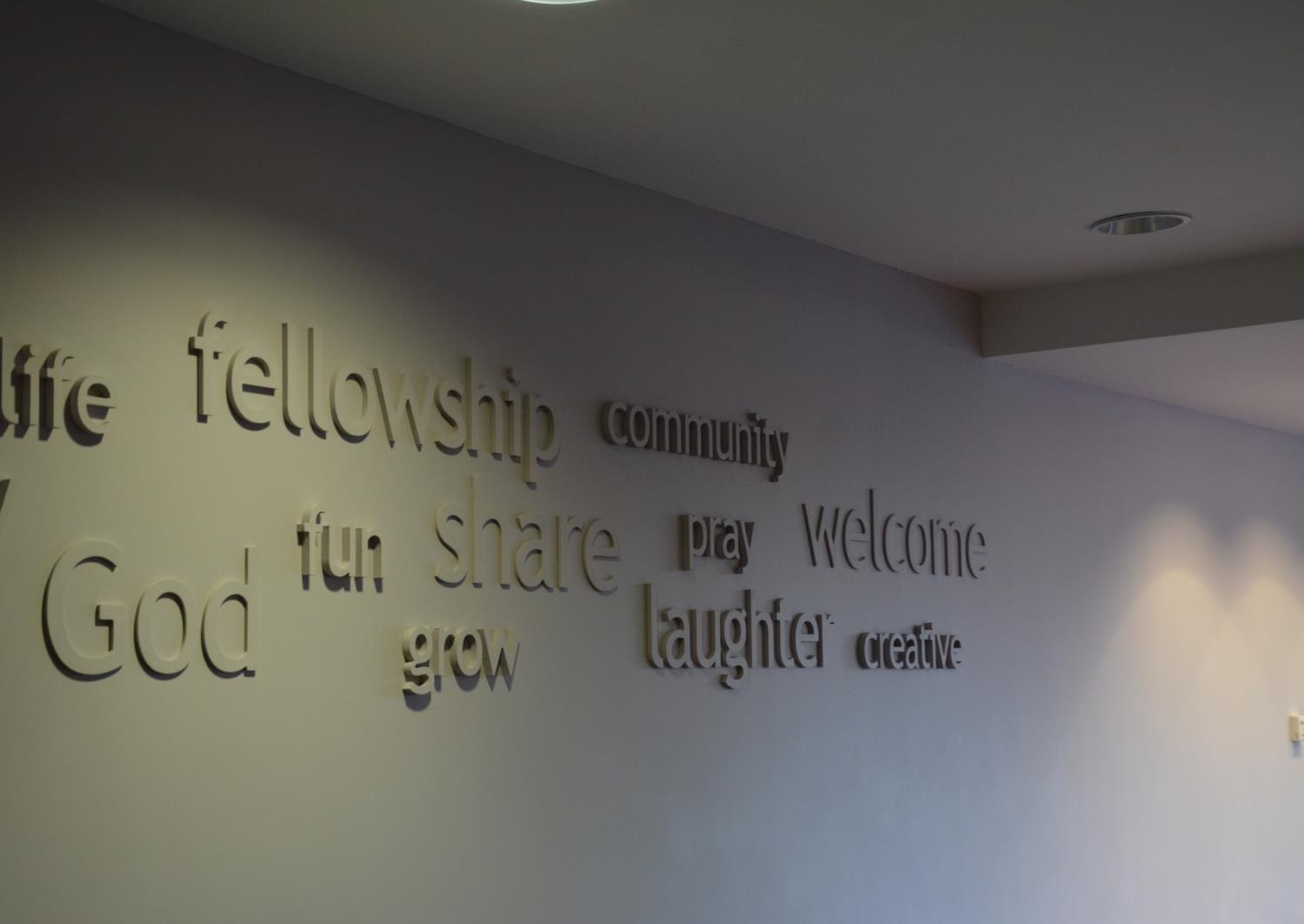 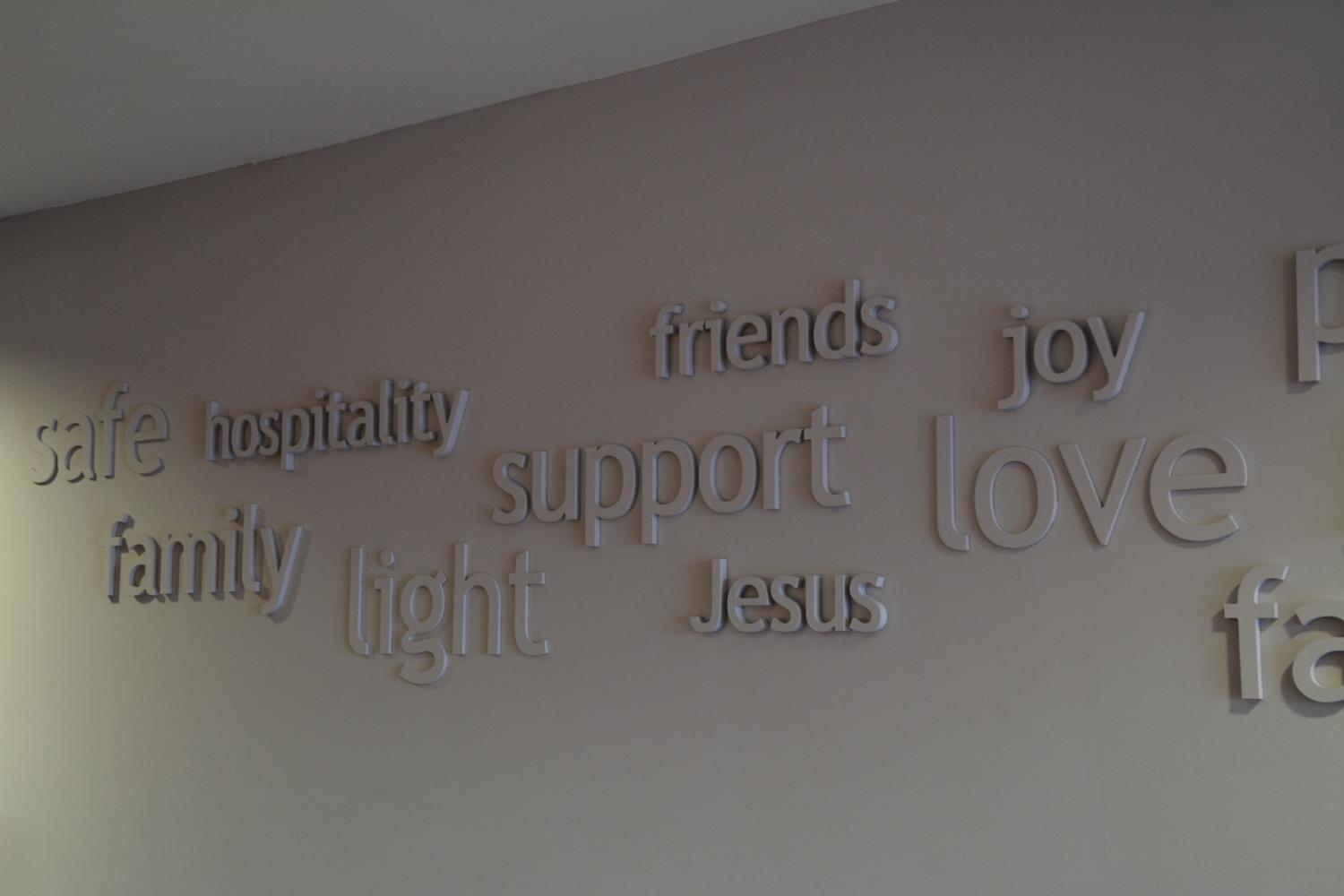 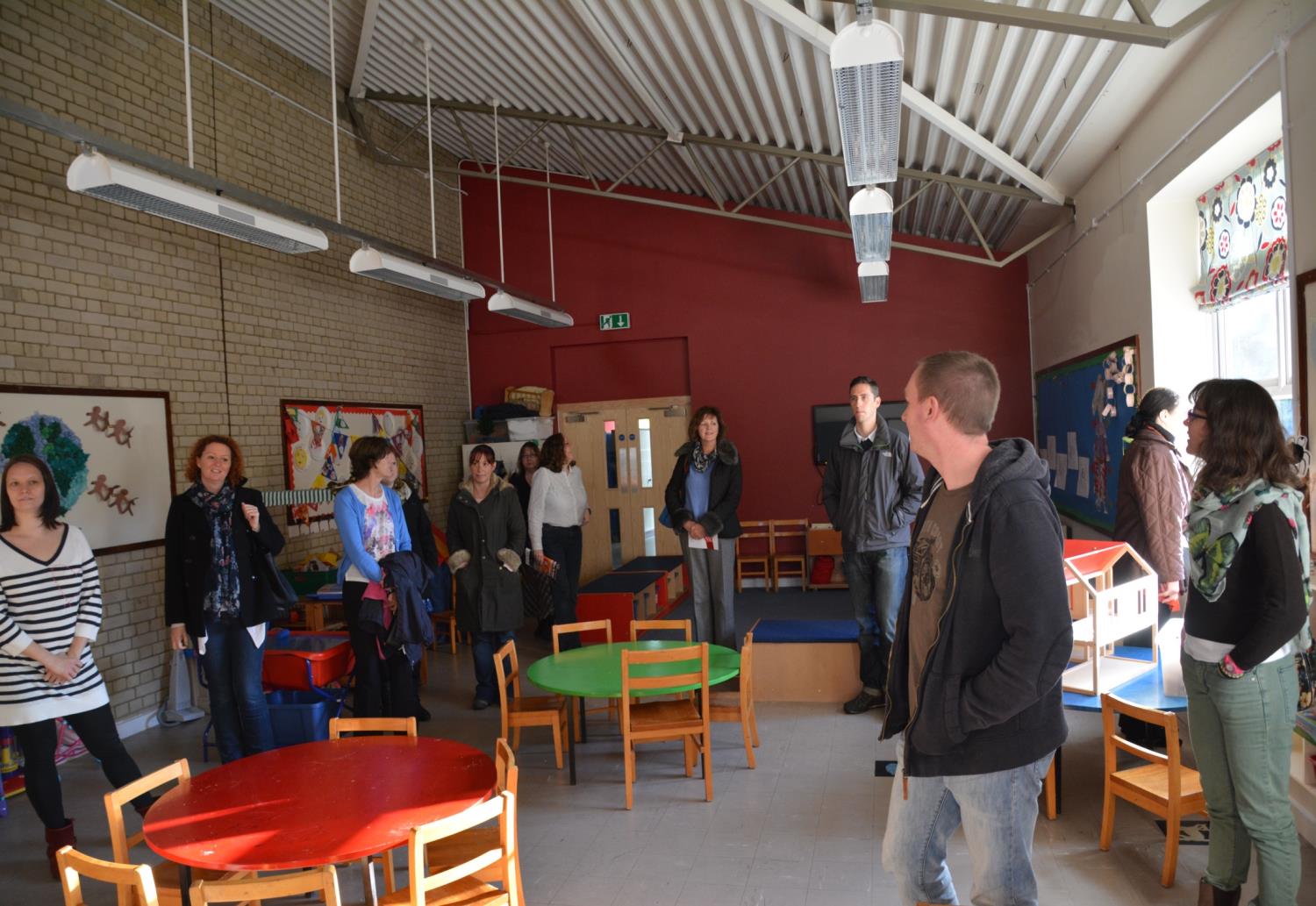 They believe in welcoming the community into their buildings
Some rooms are designed for younger children and have play areas
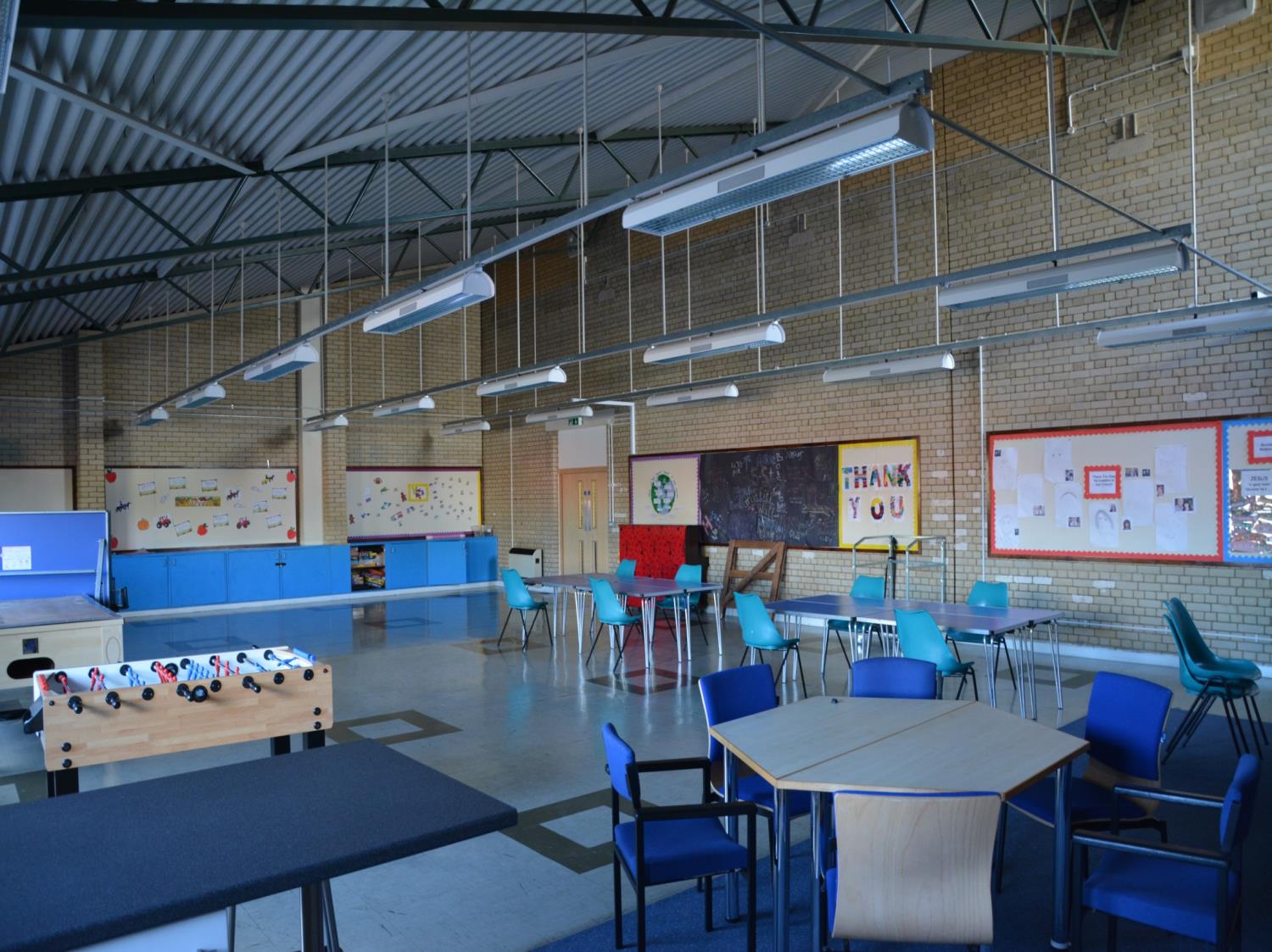 Some rooms could be used for youth projects or adult classes
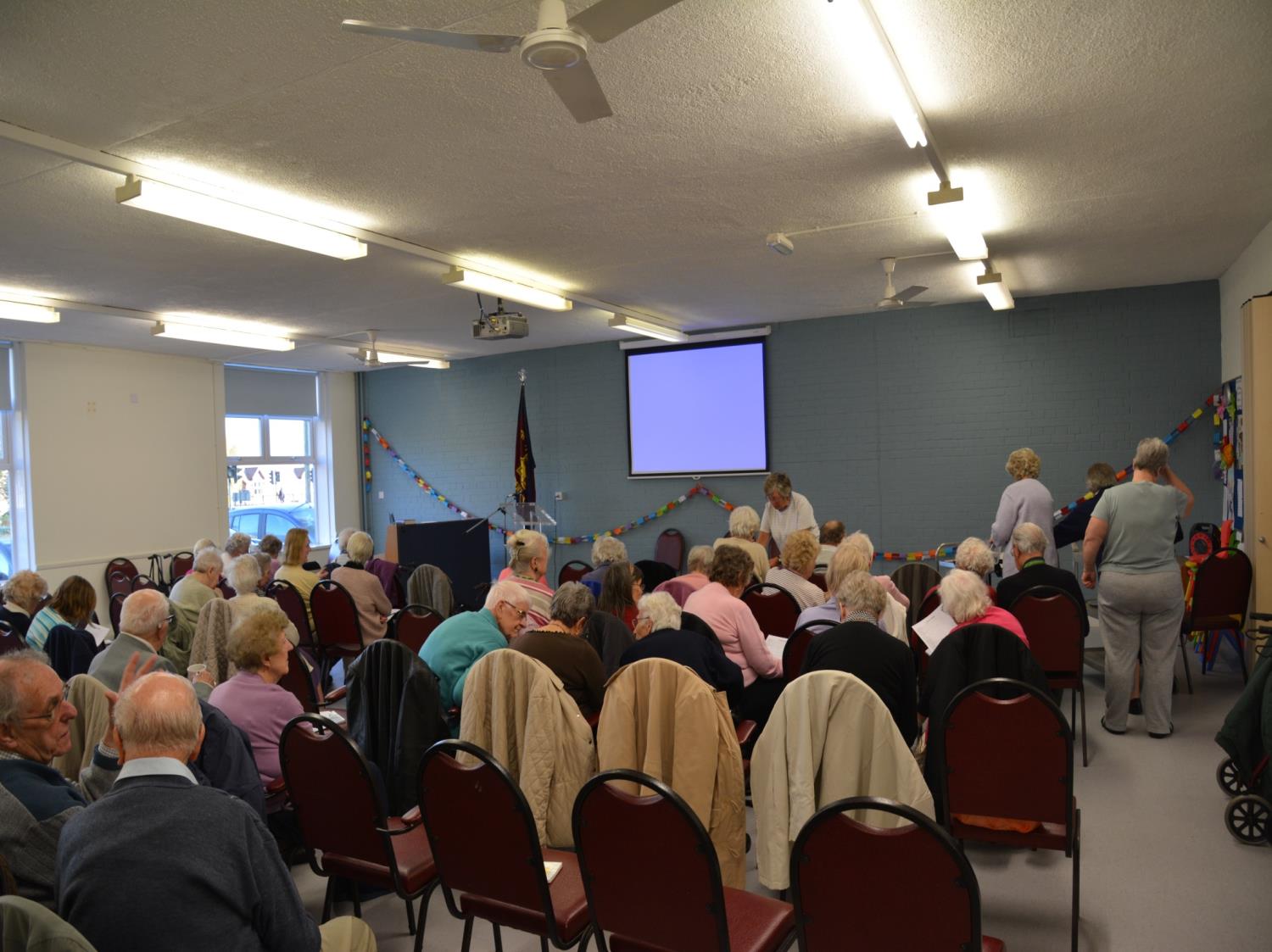 There are many activities for older people too
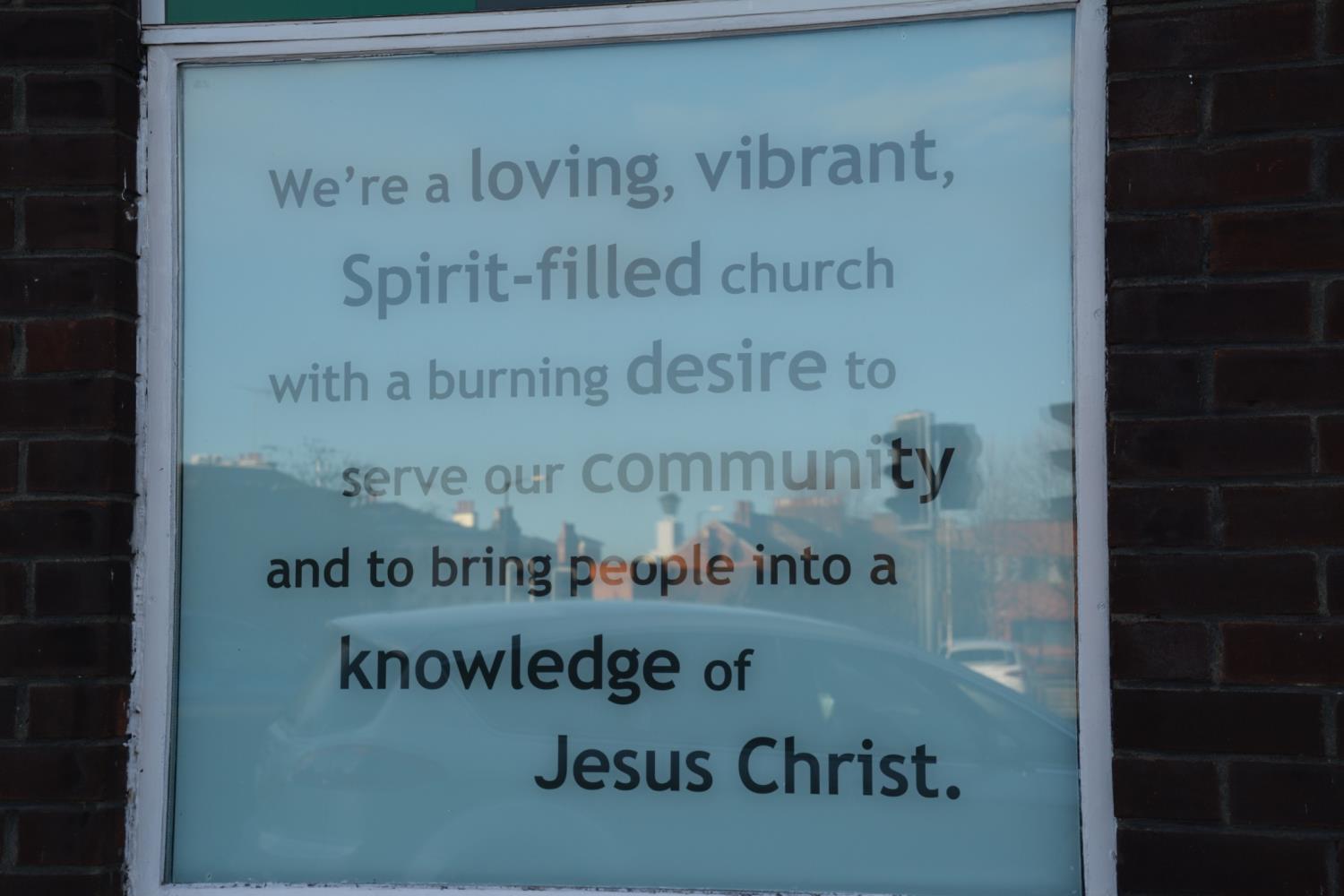 These slides show how the main goal of the Salvation Army is to serve the community the same way they believe Jesus did.
Crossing the Bridges Project

Schools, SACREs and Places of Worship
working together
to enhance Religious Education

Pan-Berkshire
2017
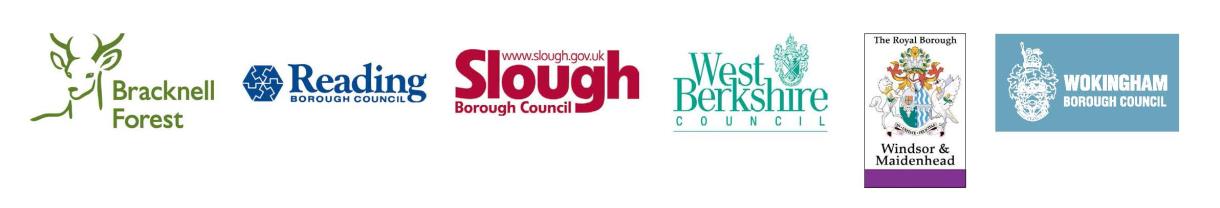